Our Hope Of Entering In.
A summary of the book of Hebrews.
Heb. 3:12 Take care, brethren, that there not be in any one of you an evil, unbelieving heart [c]that falls away from the living God.
4 Therefore, let us fear if, while a promise remains of entering His rest, any one of you may seem to have come short of it. 2 For indeed we have had good news preached to us, just as they also; but the word [a]they heard did not profit them, because [b]it was not united by faith in those who heard. 3 For we who have believed enter that rest, just as He has said,
“As I swore in My wrath,They shall not enter My rest,”
10:36 For you have need of endurance, so that when you have done the will of God, you may receive [j]what was promised.
37 For yet in a very little while,He who is coming will come, and will not delay.38 But My righteous one shall live by faith;And if he shrinks back, My soul has no pleasure in him.
39 But [k]we are not of those who shrink back to destruction, but of those who have faith to the [l]preserving of the soul.
Our Hope that “we are not of those who shrink back to destruction”
8 Now the main point of what we are saying is this: We do have such a high priest, who sat down at the right hand of the throne of the Majesty in heaven, 2 and who serves in the sanctuary, the true tabernacle set up by the Lord, not by a mere human being.
The Threefold High Priestly Service of Our Heavenly King, the Lord Jesus in the Book of Hebrews
1.A FORERUNNER-6: 19 

2.AN INTERCESSOR- 7:25  

3.THE MEDIATOR OF THE NEW COVENANT -9:15
Our King Of Righteousness And Peace Plants In The Hearts Of His Children A Measure Of Faith which He Perfects In His Sons And Daughters -Thus The Title
–The Author And Perfector Of FAITH. 
This is the present-day ministry of the Lord Jesus, having become a high priest forever according to the order of Melchizedek.
1.A FORERUNNER-6: 19 This hope we have as an anchor of the soul, a hope both sure and steadfast and one which enters within the veil, 20 where Jesus has entered as a forerunner for us, having become a high priest forever according to the order of Melchizedek.
10:19 Therefore, brethren, since we have confidence to enter the holy place by the blood of Jesus, 20 by a new and living way which He inaugurated for us through the veil, that is, His flesh,
Our forerunner entered by a new and living way through the veil, which is his flesh
(2 Chron.3.14); 8 Then he made the room of the Most Holy Place: ……………14 He made the veil of blue, purple, and crimson yarn and fine linen, and he wove cherubim into it.
The 4 faces of the 4 gospels.
Rev.4:7 The first living creature was like a lion, the second was like an ox, the third had a face like a man, the fourth was like a flying eagle.
In views of the Throne of God four powerful figures called cherubim are shown guarding the throne. Sometimes it appears that each of the four has a different face, and sometimes it seems that all have four faces, but the faces are always those of a Lion, an Ox, a Man and an Eagle (Ezek. 1:10 & Rev 4:7). The Lion for Matthew, the Ox for Mark, the Man for Luke, and the Eagle for John.
The 4 colors of the tabernacle curtain and the high priestly garments. 

Purple/gold-kingly-Matthew; 
Red/crimson- the slain ox Mark; 
Fine linen –righteousness –Luke, 
Blue-heavenly – John
Four Colors; Four Faces; Four Gospels
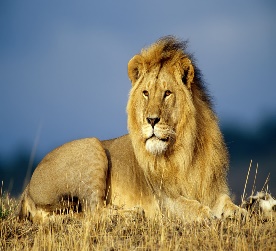 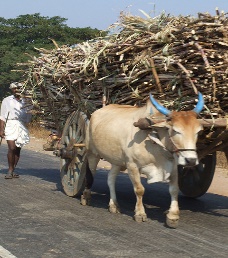 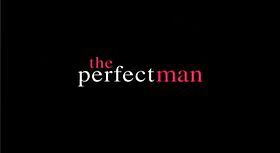 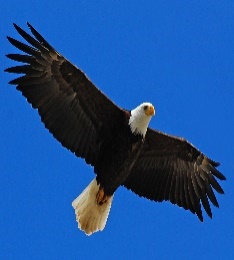 Matthew,Mark,Luke,John
Jesus, Our Door and Our ForerunnerThis hope we have as an anchor of the soul, a hope both sure and steadfast and one which enters within the veil, 20 where Jesus has entered as a forerunner for us,
Our King

Our sacrifice
Our Righteousness

Our God
2. AN INTERCESSOR- 7:25 Therefore He is able also to save forever those who draw near to God through Him, since He always lives to make intercession for them.
 
 
 
3. THE MEDIATOR OF THE NEW COVENANT 
 9:  15b He is the mediator of a new covenant,
The Threefold Ministry of The Lord Jesus Perfecting faith in Abraham is illustrated in Gen. 14.

17 Then after his return from the [o]defeat of Chedorlaomer and the kings who were with him, the king of Sodom went out to meet him at the Valley of Shaveh (that is, the King’s Valley). 18 And Melchizedek the king of Salem brought out bread and wine; now he was a priest of [p]God Most High. 19 And he blessed him and said,
“Blessed be Abram of [q]God Most High,[r]Possessor of heaven and earth;
20 And blessed be [s]God Most High,Who has handed over your enemies to you.”
And he gave him a tenth of everything. 21 Then the king of Sodom said to Abram, “Give the [t]people to me and take the possessions for yourself.” 22 But Abram said to the king of Sodom, “I have [u]sworn to the Lord [v]God Most High, [w]Possessor of heaven and earth, 23 that I will not take a thread or a sandal strap or anything that is yours, so that you do not say, ‘I have made Abram rich.’ 24 [x]I will take nothing except what the young men have eaten, and the share of the men who went with me, Aner, Eshcol, and Mamre; let them take their share.”
The Author and Perfector of Faith
1. His Forerunner and Intercessor
- the king of Sodom came out to meet him

 18 Then

The King Of Righteousness And Peace Came
now he was a priest of God Most High. 19 And he blessed him and said,“Blessed be Abram of God Most High,Possessor of heaven and earth;--------------------------------------------------------
22 But Abram said to the king of Sodom, “I have sworn to the Lord God Most High, Possessor of heaven and earth, 23 that I will not take a thread or a sandal strap or anything that is yours, so that you do not say, ‘I have made Abram rich.’ 24 [x]I will take nothing except
3. Mediator of the new covenant. 
18 Then Melchizedek, king of Salem, brought out bread and wine; he was the priest of God Most High. 

Luke 20 In the same way, after the supper he took the cup, saying, “This cup is the new covenant in my blood, which is poured out for you.
HEB.10: 16 “This is the covenant I will make with them after that time, says the Lord.I will put my laws in their hearts,    and I will write them on their minds.”
17 “And their sins and their lawless deedsI will remember no more.”
 
What did Abram need to know in both his mind and heart to walk away from the seductive entanglements with Sodom and all its wealth?
19 And he blessed him and said:
“Blessed be Abram of God Most High,Possessor of heaven and earth;20 And blessed be God Most High,Who has delivered your enemies into your hand.”
And he gave him a tithe of all.
Abram’s Heavenly High Priest perfected his faith, freeing him from the power of satan’s seductions through His High Priestly Ministries.
1. Access to God Most High, 
2. Interceding Between Abram and Satan
3. Revealing truth into the mind and heart of Abram. 
This is the Author and Perfector of Faith working in the heart of the Father of Faith. Hebrews 11 is a collection of Old Testament Saints persevering by faith through the Work of the Lord Jesus in their minds and hearts.
HEBREWS 11
A great cloud of witnesses testifying to the Person and Work of the Lord Jesus, Our High Priest  perfecting  faith in the hearts of His Children!

12 Therefore, since we are surrounded by such a great cloud of witnesses, let us throw off everything that hinders and the sin that so easily entangles. And let us run with perseverance the race marked out for us, 2 fixing our eyes on Jesus, the author and perfector of faith. For the joy set before him he endured the cross, scorning its shame, and sat down at the right hand of the throne of God.